муниципальное  автономное  дошкольное образовательное учреждение 
«Центр развития ребенка - детский сад № 50» городского округа Самара
           Россия, 443020, Самарская обл., г.Самара, ул.Ленинская 82
 
                     Тема:
  «Если хочешь быть здоровым»
                 Презентация для 2 младшей группы


                                                       Воспитатели: Лаухина Г.В.
                                                                                 Чирикова И.В.




                                   Самара 2020 г.
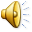 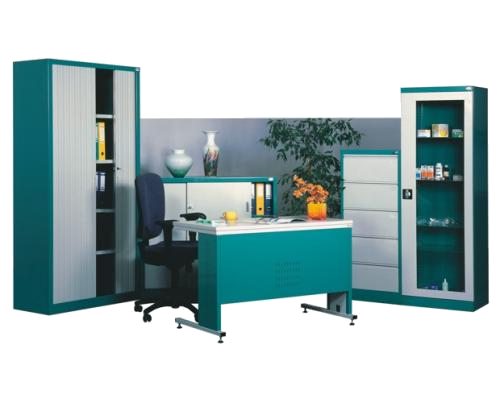 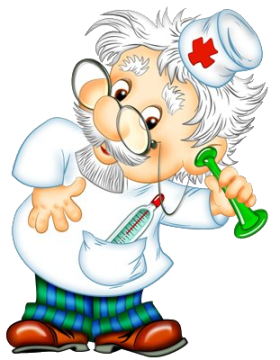 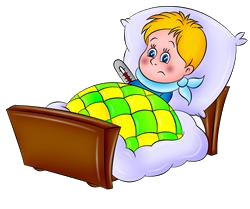 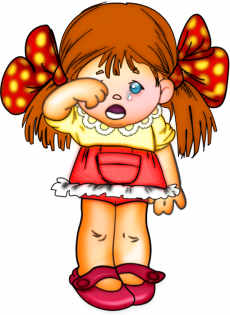 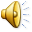 Советы 
доктора
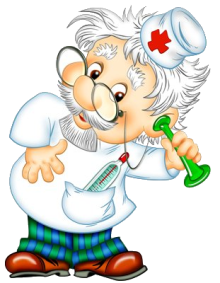 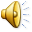 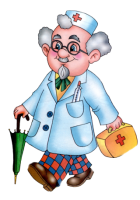 Чтобы быть всегда здоровым,Нужно бегать и скакать.Больше спортом заниматься,И здоровым не скучать.
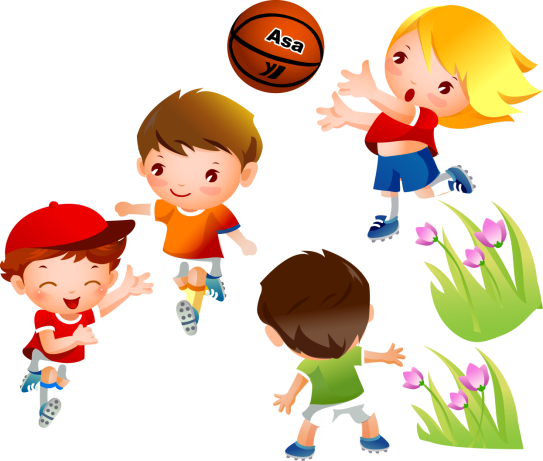 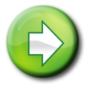 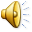 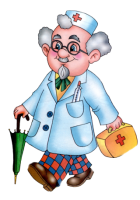 Чтоб здоровым, крепким быть,Надо развиваться.И для тела и душиСпортом заниматься.
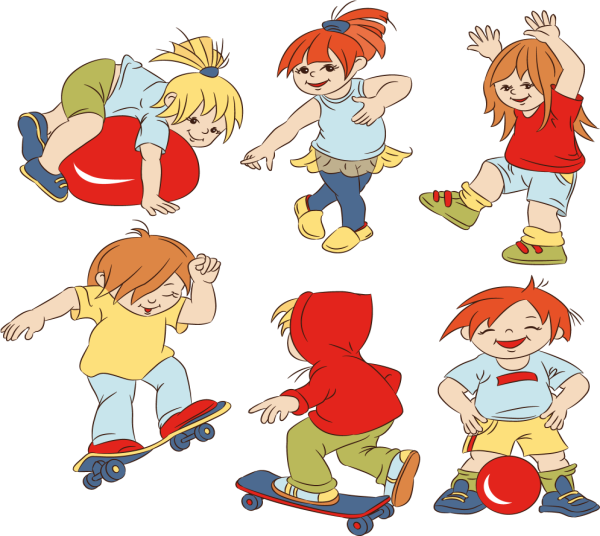 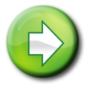 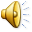 Нужно спину так держать,Чтобы ровненько стоять.Люди смотрят не дыша:Ох, осанка хороша!
Ты осанку береги —Правильно сиди, ходи,Пей побольше молока —Кальций нужен нам всегда.
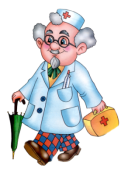 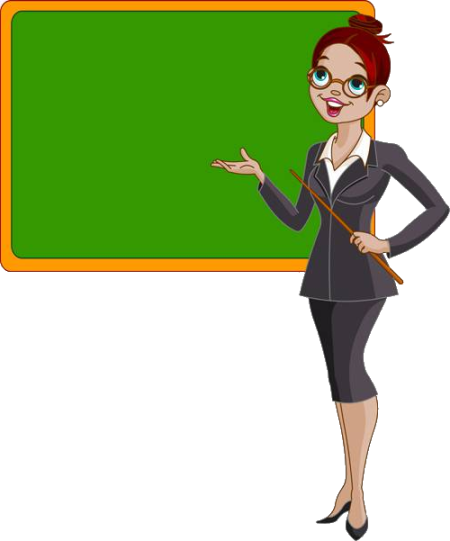 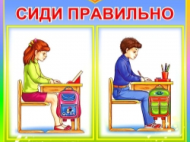 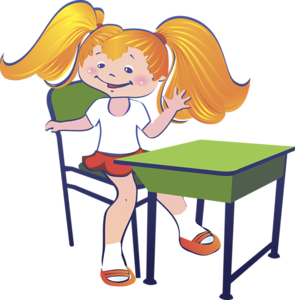 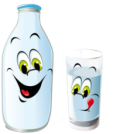 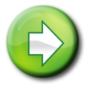 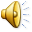 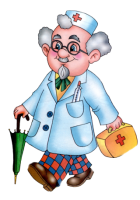 Солнце, воздух и вода —Наши лучшие друзья.С ними будем мы дружить,Чтоб здоровыми нам быть.
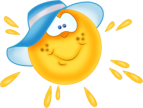 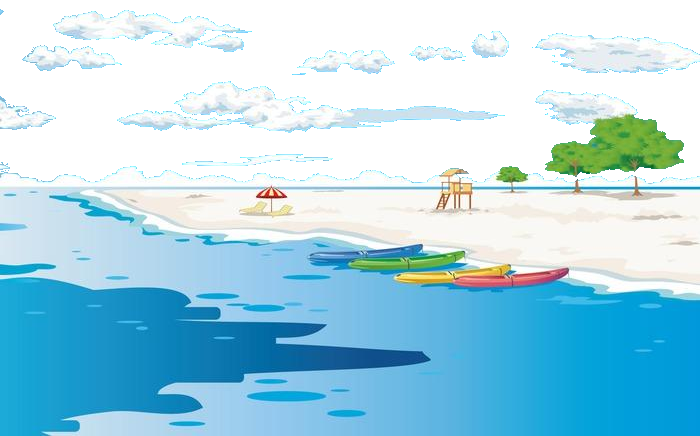 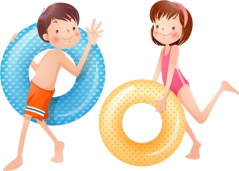 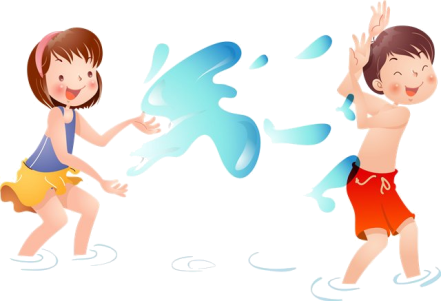 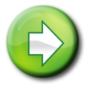 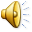 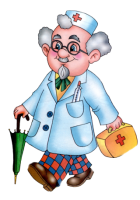 Очень любим свой бассейн,Плавать обожаем все.Приходите, всех зовем—Дружно вместе поплывем.
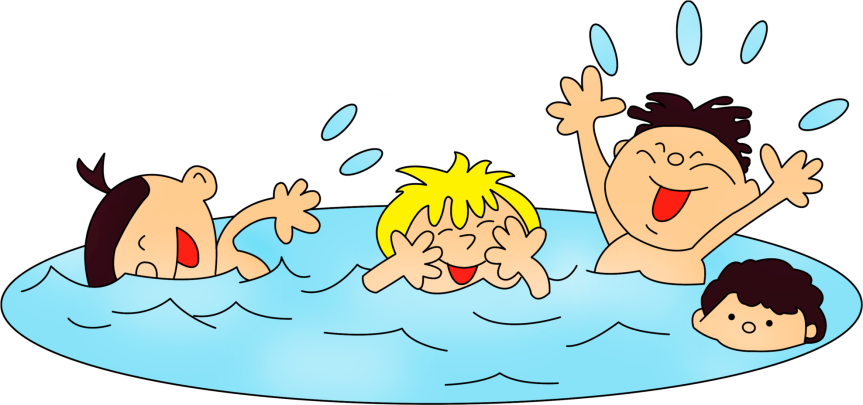 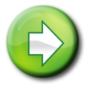 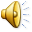 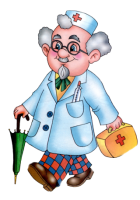 Зимой в игры мы играемИли катимся с горы,Мы здоровье укрепляем,Отдыхаем от души!
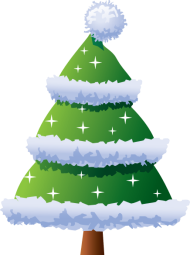 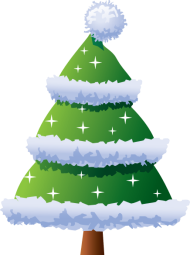 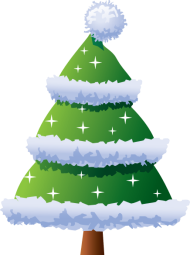 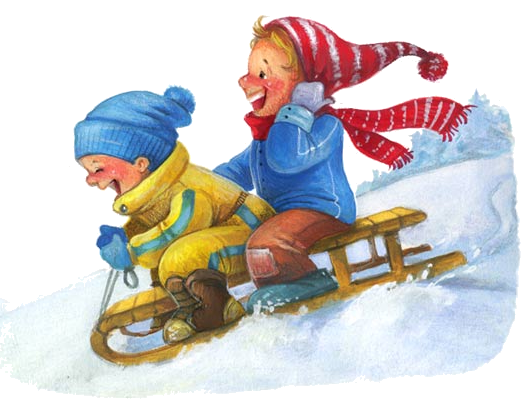 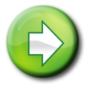 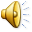 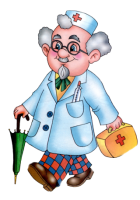 Ты расчёску уважай,А другим её не давай.Без неё, друзья мои,Будем мы, как дикари!
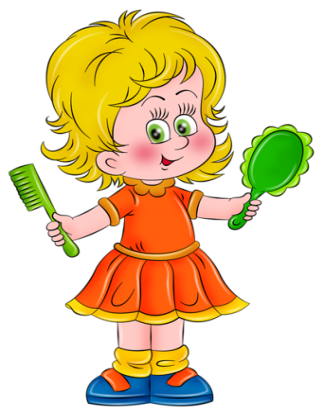 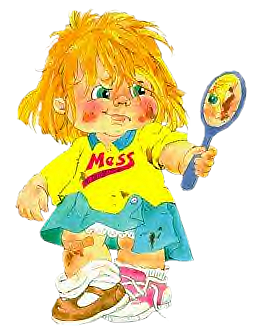 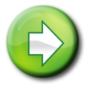 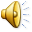 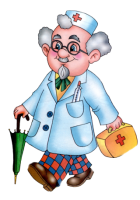 По утрам ты закаляйся,Водой холодной обливайся.Будешь ты всегда здоров.Тут не нужно лишних слов.
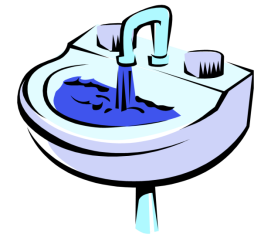 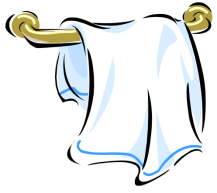 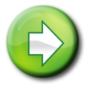 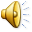 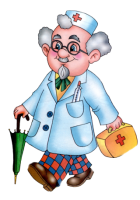 Зубы — как цветы на грядкеПомни! И без лишних словСодержи их все в порядке -Садовод своих зубов!
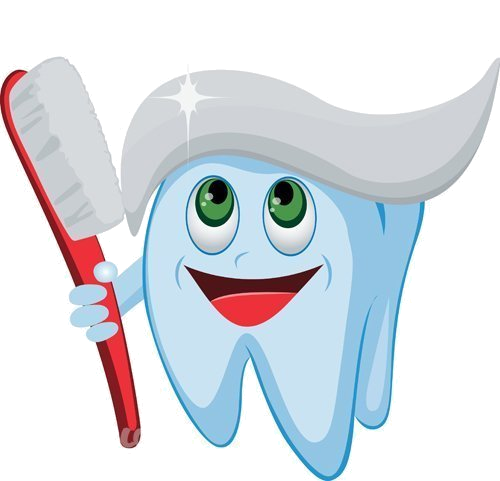 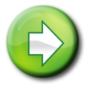 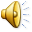 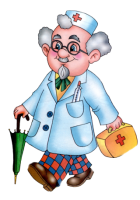 Чистота — залог здоровья,Чистота нужна везде:Дома, в школе, на работе,И на суше, и в воде.
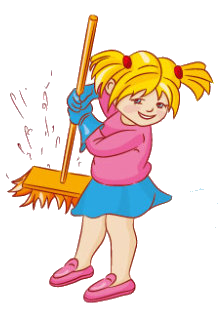 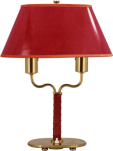 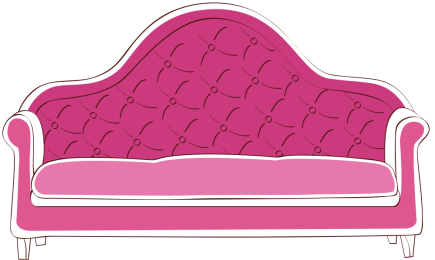 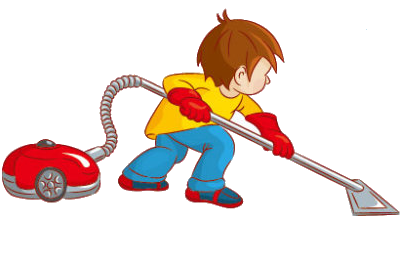 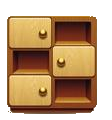 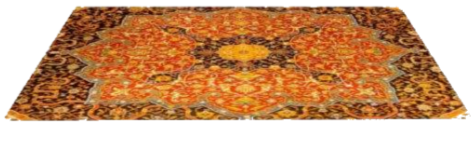 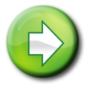 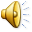 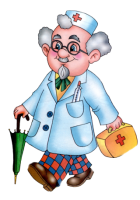 Песни кто всегда поётИ с улыбочкой живёт,Ничего тому не страшно —Много лет он проживёт.
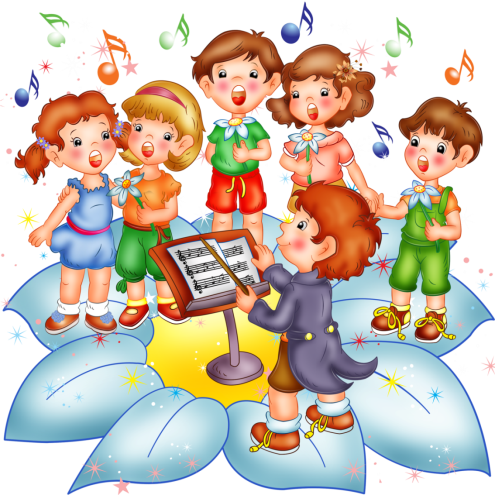 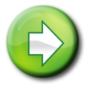 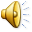 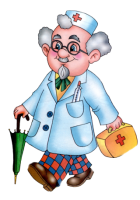 Чтобы мне здоровым быть,Надо овощи любить.Свёкла, репка, лук, морковь —Моя первая любовь.
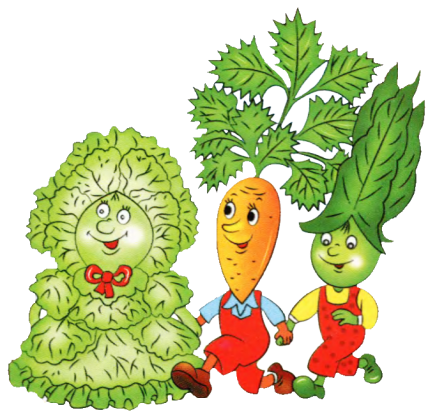 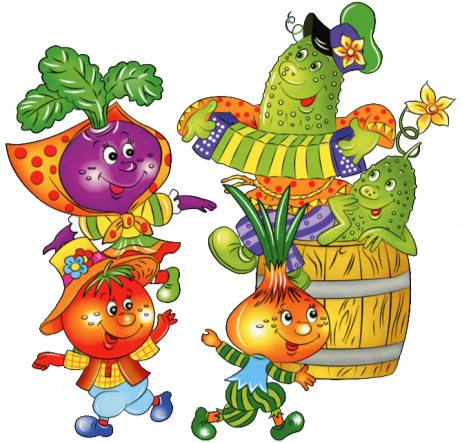 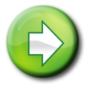 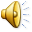 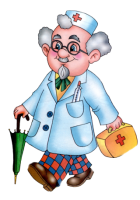 Если хочешь быть здоровым,Ешь чеснок и лук.В них есть много витаминов,Они помогут от всех недуг.
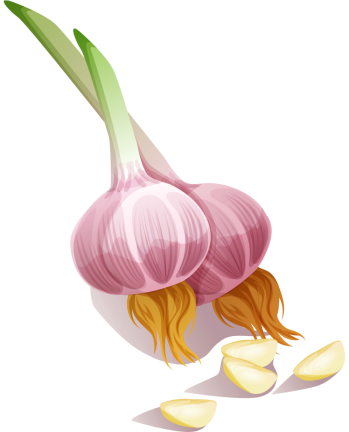 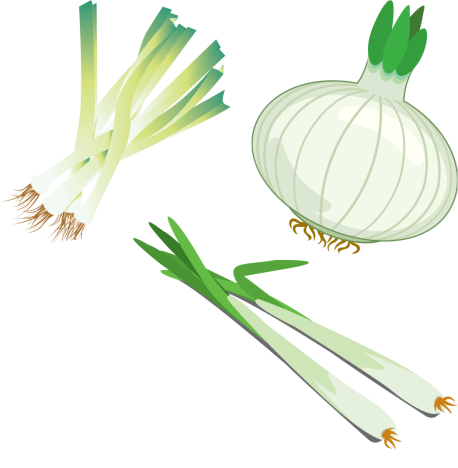 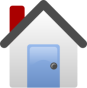 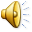 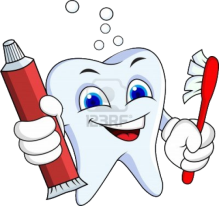 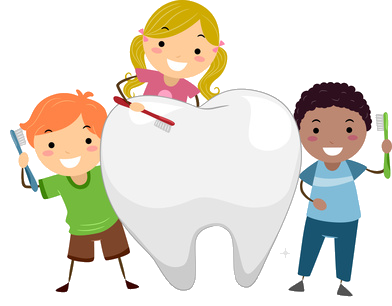 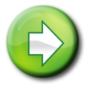 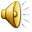 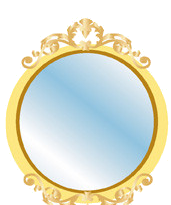 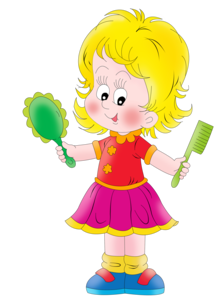 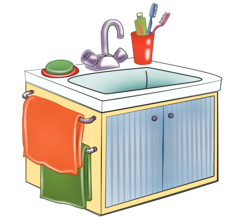 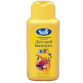 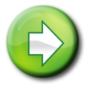 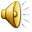 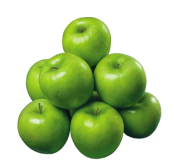 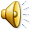 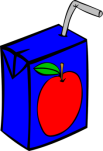 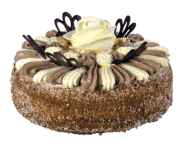 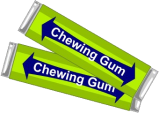 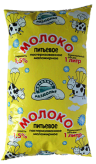 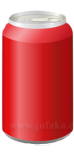 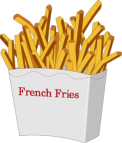 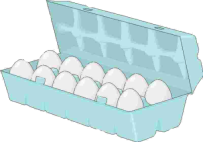 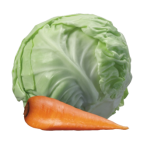 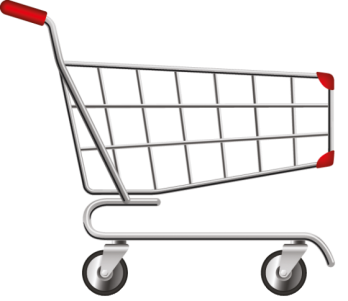 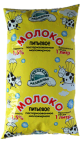 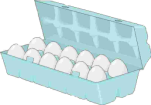 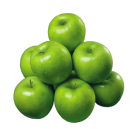 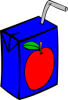 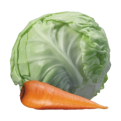 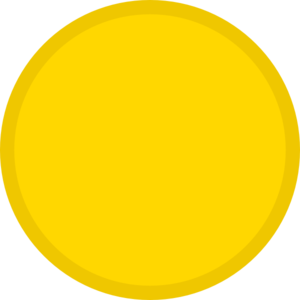 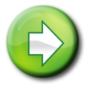 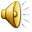 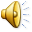 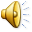 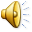 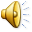 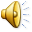 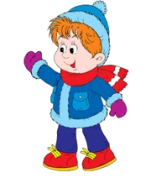 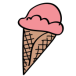 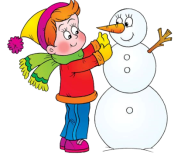 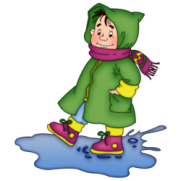 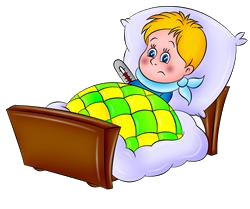 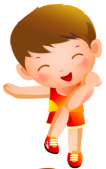 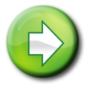 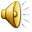 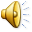 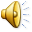 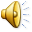 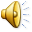 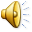 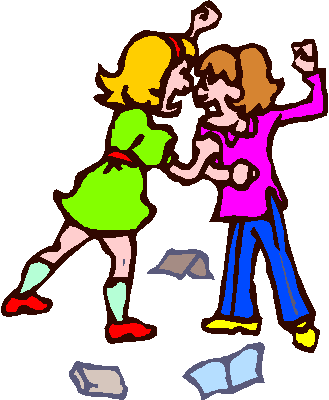 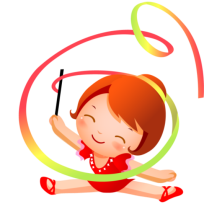 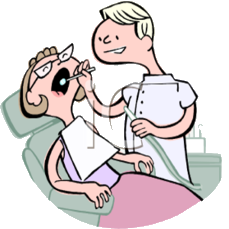 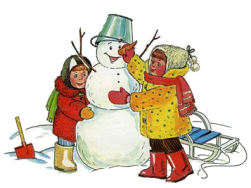 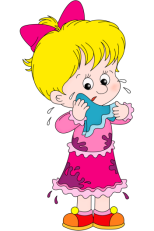 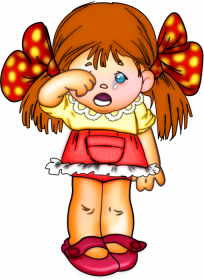 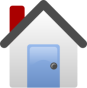 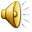 Молодцы!
До новых встреч!